Angoli nel piano e nello spazio
1
Ida Spagnuolo, Treccani Scuola 2015
Vedere nel piano angoli in movimento
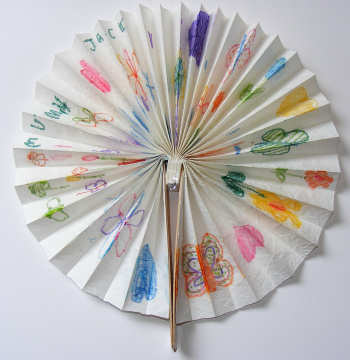 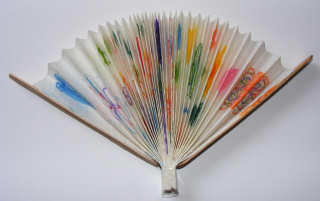 Ida Spagnuolo, Treccani Scuola 2015
2
Angoli nella geometria del piano
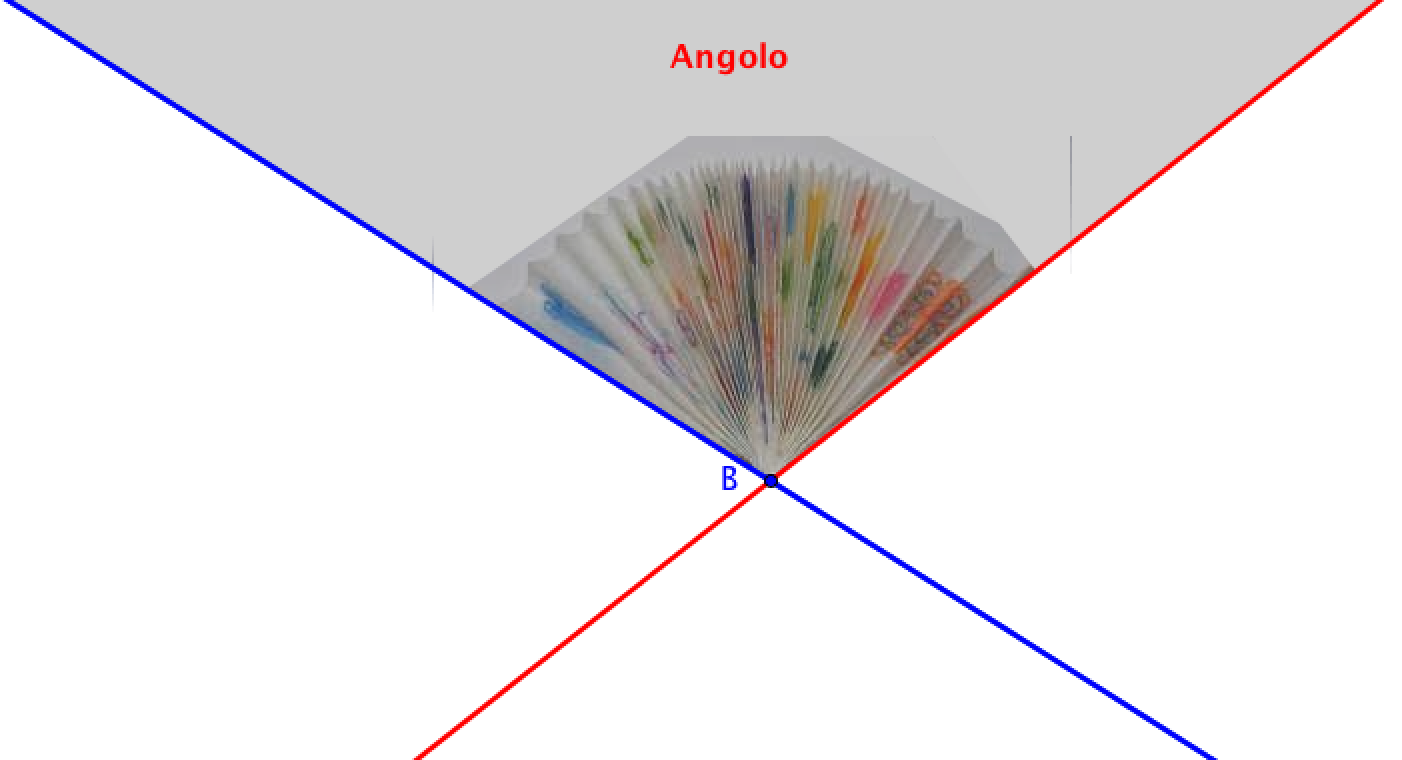 Due rette secanti dividono il piano in quattro  angoli piani, o, più in breve, quattro angoli
Ida Spagnuolo, Treccani Scuola 2015
3
Passo alla geometria dello spazio
Ida Spagnuolo, Treccani Scuola 2015
4
Vedere nello spazio angoli in movimento
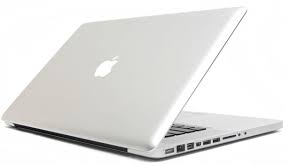 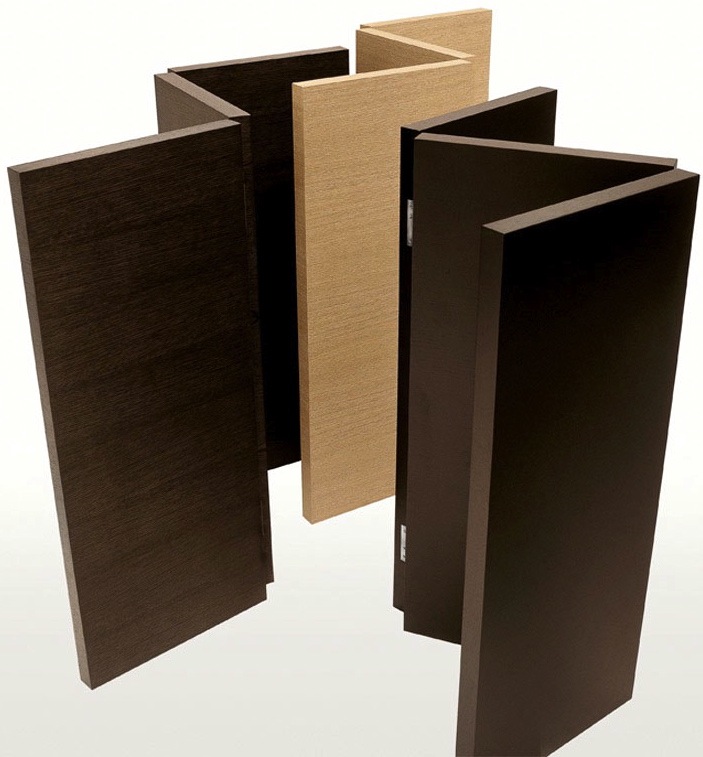 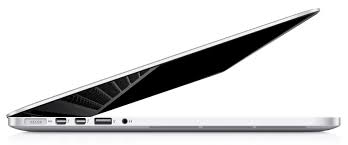 Ida Spagnuolo, Treccani Scuola 2015
5
Diedri nella geometria dello spazio
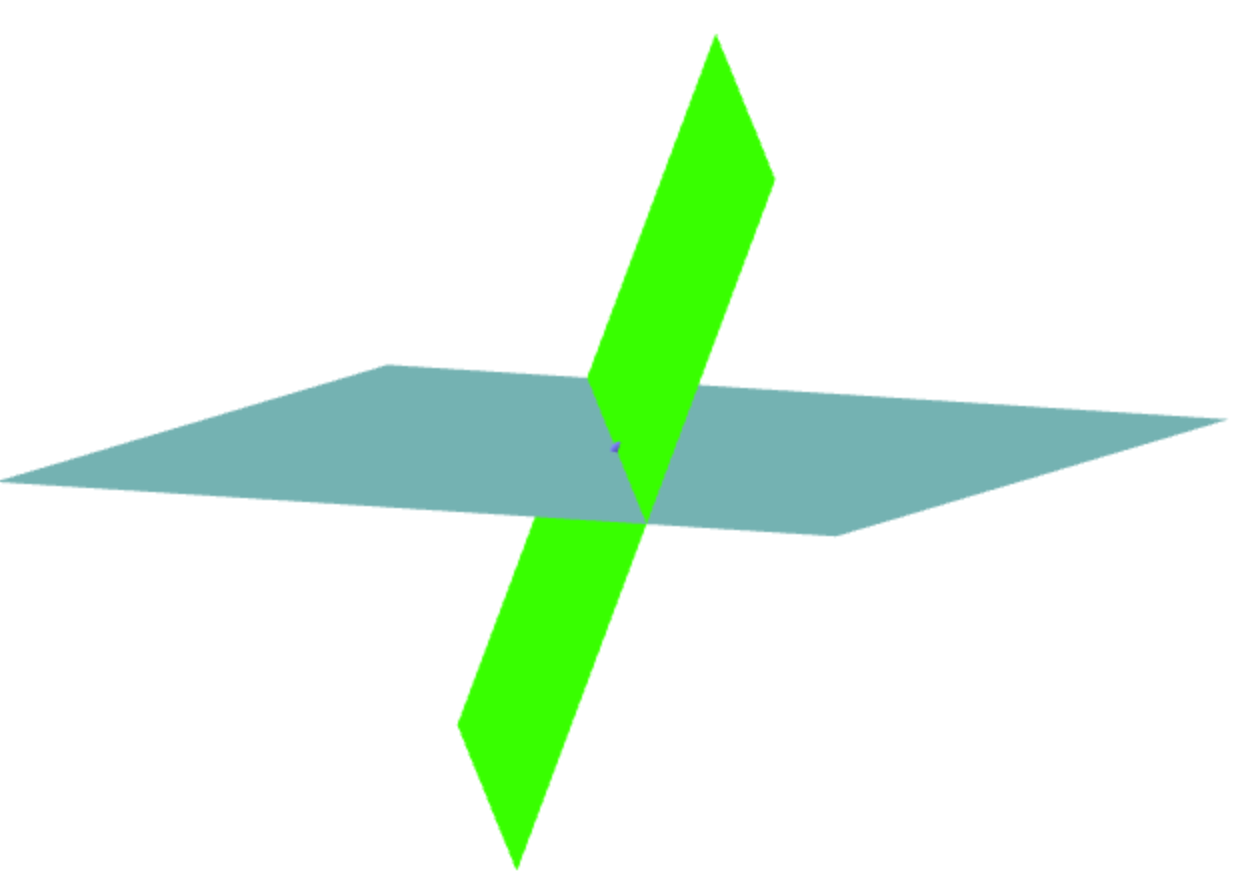 Diedro
Due piani secanti dividono lo spazio in quattro  angoli diedri, o, più in breve, in quattro diedri
Ida Spagnuolo, Treccani Scuola 2015
6
Angolo nel piano
In geometria
Nella realtà
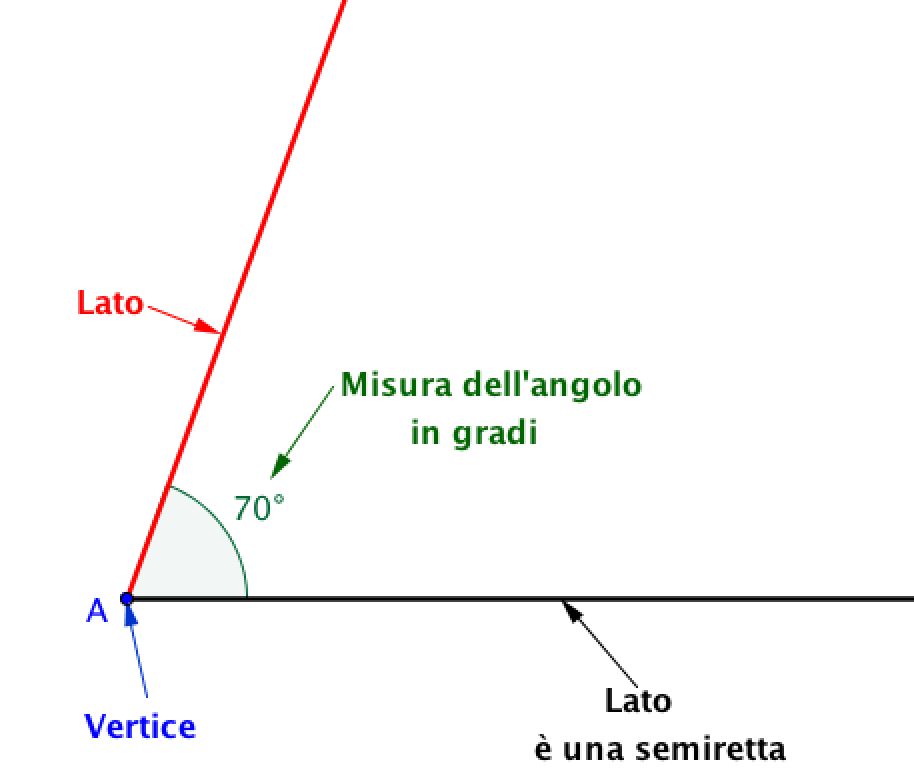 Ida Spagnuolo, Treccani Scuola 2015
7
Diedro nello spazio
Nella realtà
In geometria
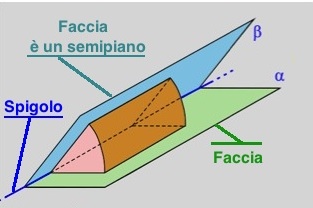 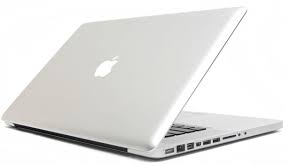 Ida Spagnuolo, Treccani Scuola 2015
8
Come misuro angolo nel piano? Video
Ida Spagnuolo, Treccani Scuola 2015
9
Come misuro un diedro?
Seziono il diedro con un piano perpendicolare allo spigolo; così ottengo un angolo piano, che so misurare
Nella realtà
In geometria
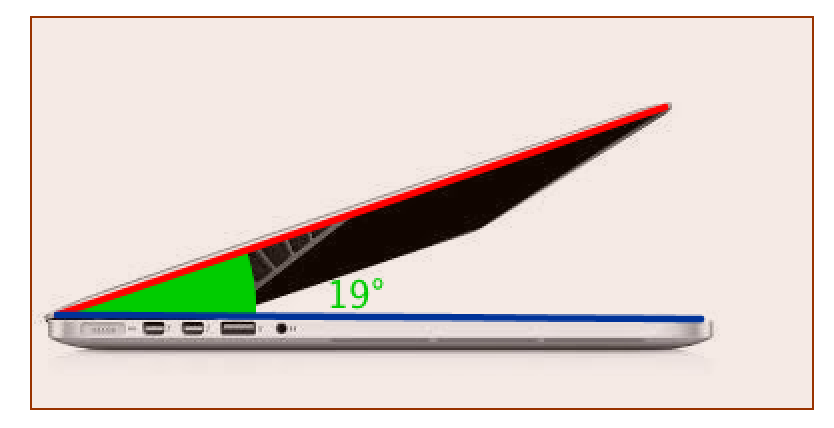 Ida Spagnuolo, Treccani Scuola 2015
10
Ampiezza di un diedro
Ida Spagnuolo, Treccani Scuola 2015
11
Piani perpendicolari
Sono perpendicolari due piani secanti che formano quattro diedri retti
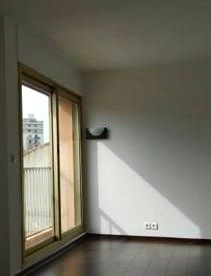 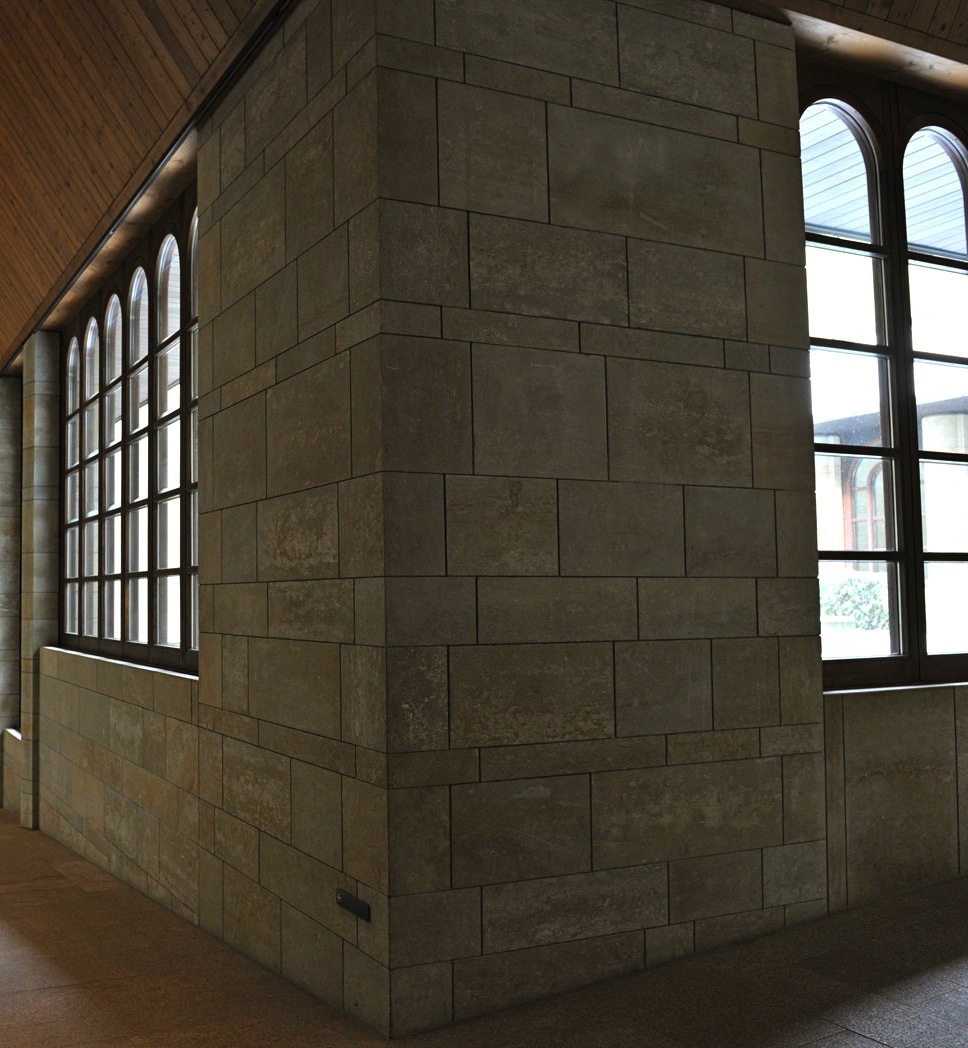 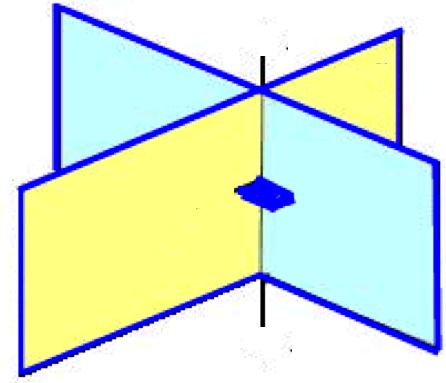 Ida Spagnuolo, Treccani Scuola 2015
12
Attività
Completa la scheda di lavoro per ‘vedere e toccare’ angoli nello spazio.
Ida Spagnuolo, Treccani Scuola 2015
13
Che cosa hai ottenuto
Ida Spagnuolo, Treccani Scuola 2015
14
La costruzione  con cartoncino e spago
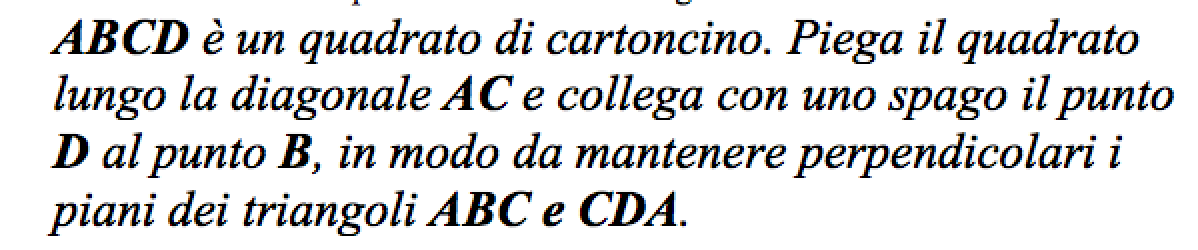 Ida Spagnuolo, Treccani Scuola 2015
15
I quesiti
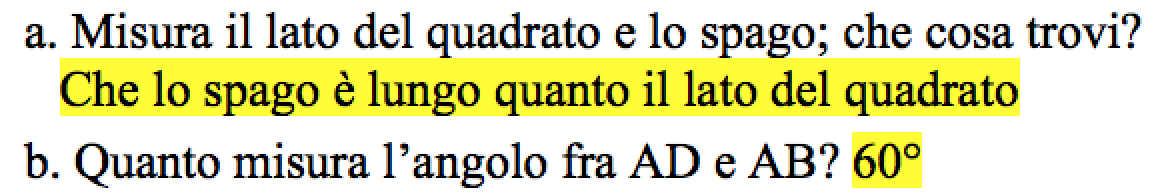 Ida Spagnuolo, Treccani Scuola 2015
16
La dimostrazione
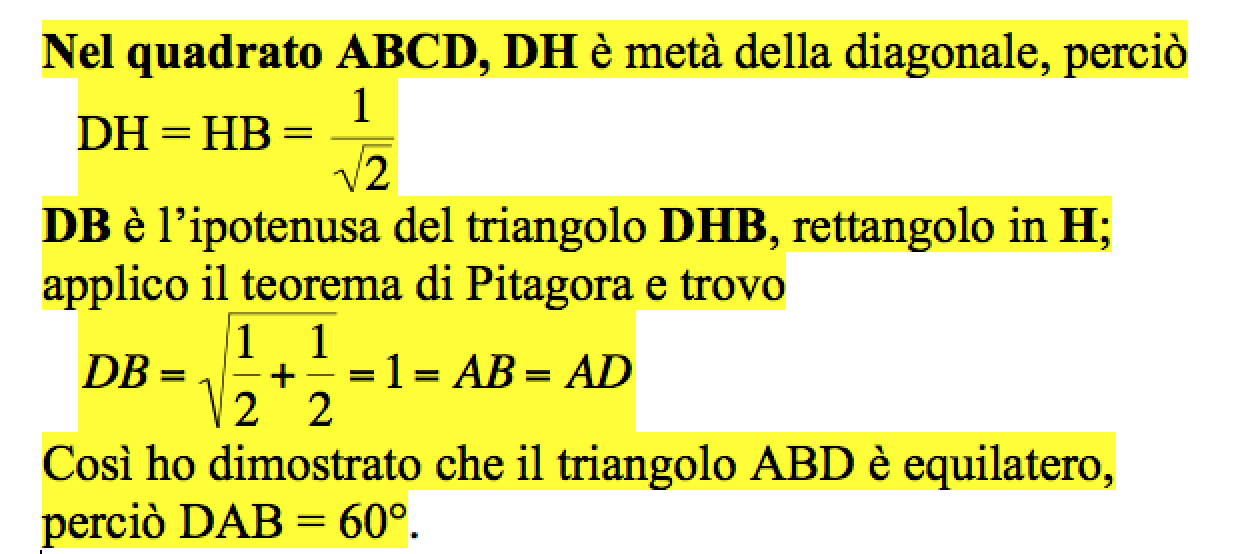 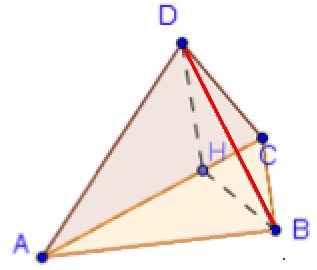 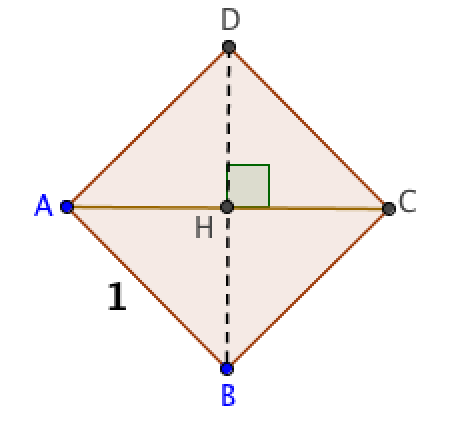 Ida Spagnuolo, Treccani Scuola 2015
17
Angolo fra due rette nello spazio
Il problema ha condotto a misurare l’angolo fra due rette nello spazio in un primo caso particolare: le due AD e AB sono secanti e perciò complanari.
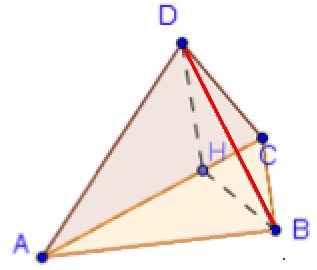 Ma in geometria dello spazio si valutano anche gli angoli fra due rette sghembe.
Ida Spagnuolo, Treccani Scuola 2015
18
Angoli fra due rette sghembe
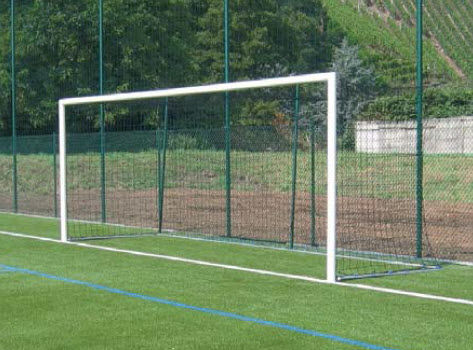 a e d sghembe.
NON giacciono sullo stesso piano
d
O punto della retta a
a

d , r parallele
O
r
Valuto gli angoli formati da a ed r come angoli formati dalle due rette sghembe a e d
piano
19
Ida Spagnuolo, Treccani Scuola 2015
Angoloidi nello spazio
20
Ida Spagnuolo, Treccani Scuola 2015
Dal diedro all’angoloide
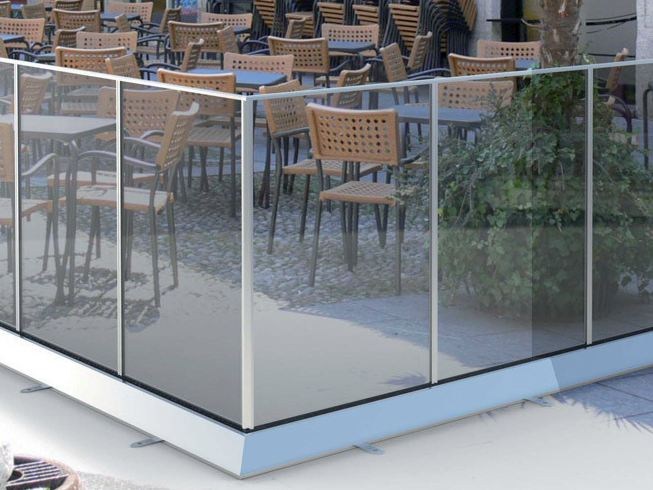 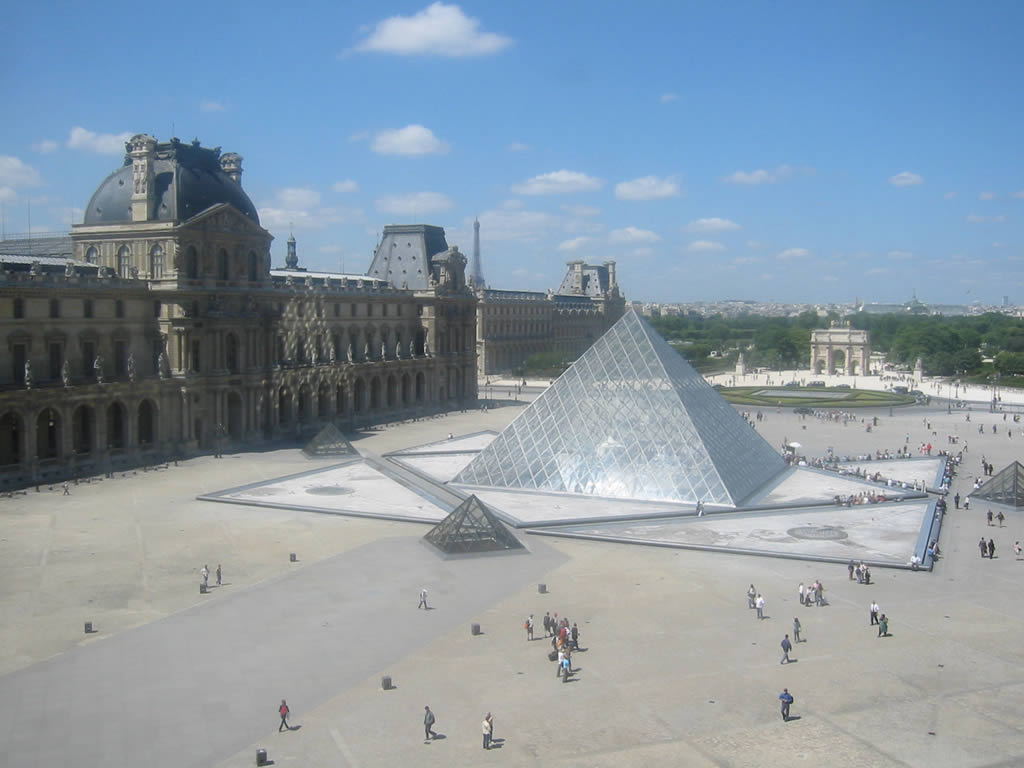 Ida Spagnuolo, Treccani Scuola 2015
21
Angoloide
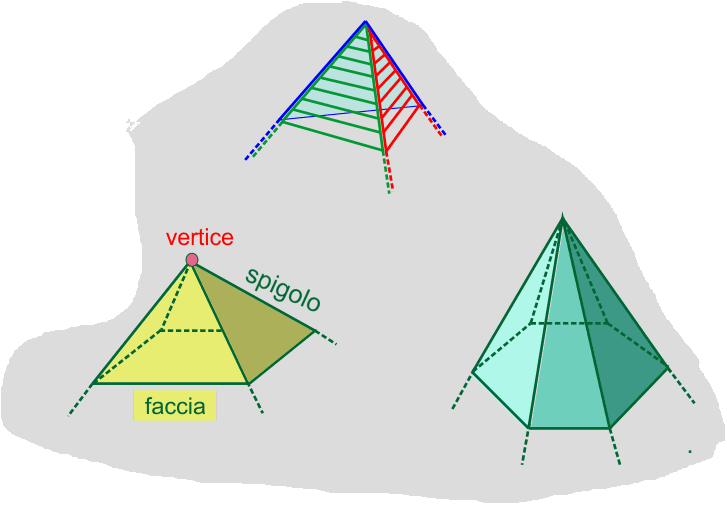 E’ lo spazio compreso tra due o più rette che passano per uno stesso punto e non sono complanari
Ida Spagnuolo, Treccani Scuola 2015
22
Analizziamo  un’importante proprietà degli angoloidi
Ida Spagnuolo, Treccani Scuola 2015
23
Una faccia di un angoloide è un angolo
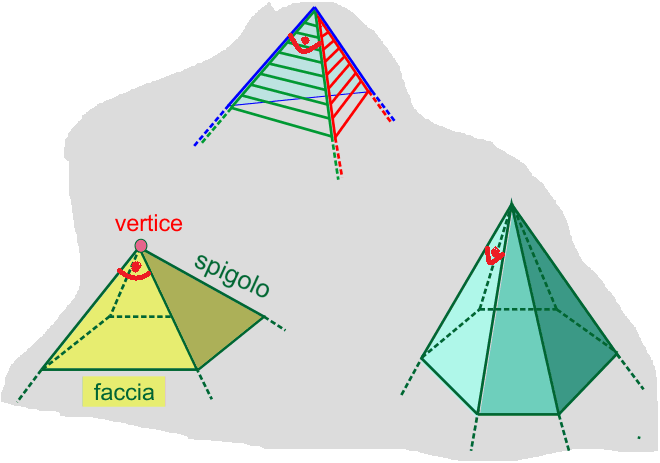 Angolo
Ida Spagnuolo, Treccani Scuola 2015
24
La somma degli angoli
Ida Spagnuolo, Treccani Scuola 2015
25
Osserva due figure
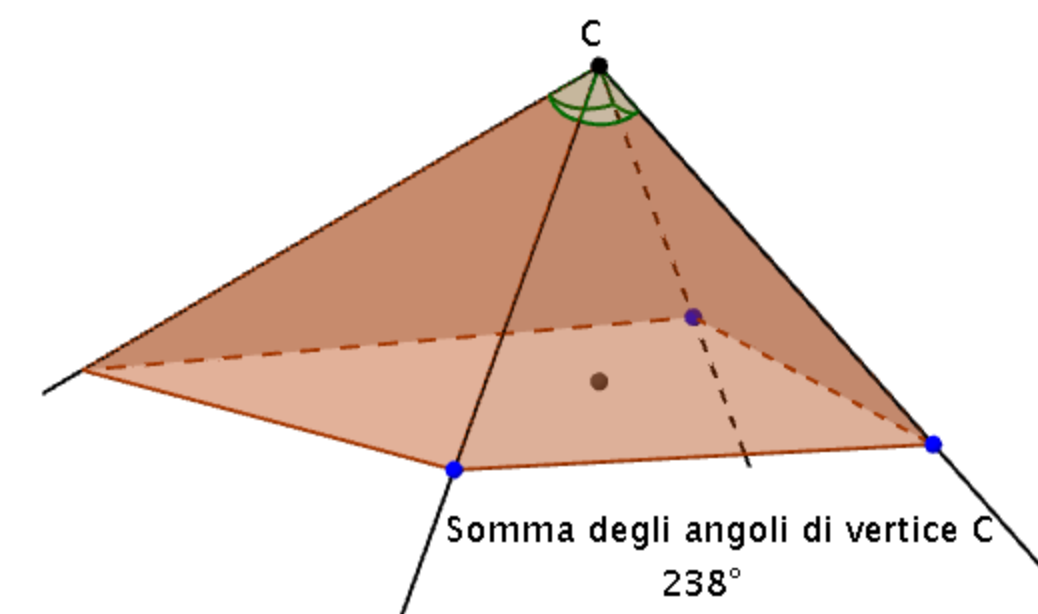 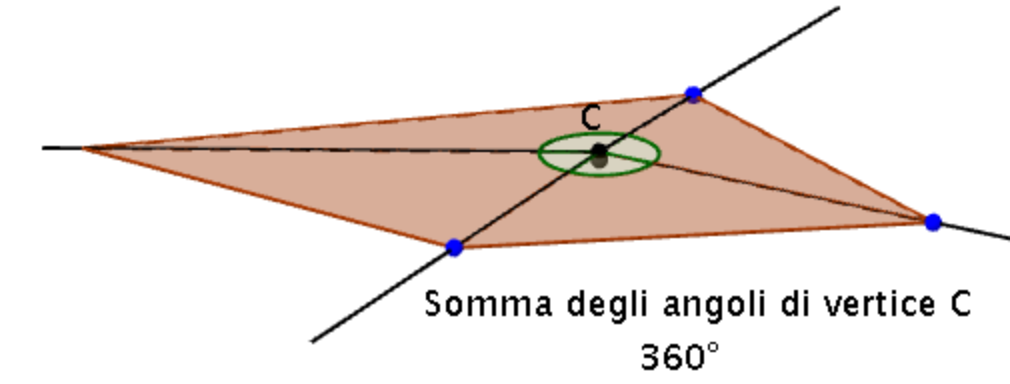 Ida Spagnuolo, Treccani Scuola 2015
26
Osserva un’animazione
Ida Spagnuolo, Treccani Scuola 2015
27
… oppure costruisci un modello
Prendi una tavoletta di legno, fissa in quattro punti non allineati gli estremi di quattro elastici; lega insieme gli altri quattro estremi degli elastici, così trovi il vertice V.

Solleva V e noti che diminuisce la somma degli angoli che concorrono in V.
Abbassa V fino al piano di base e la somma degli angoli vale 360°ma … hai ottenuto figura piana.

Cosa concludi?
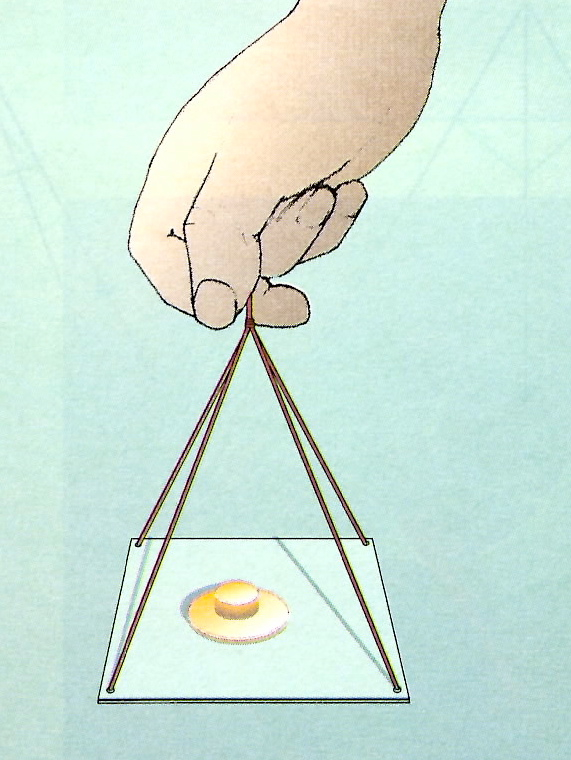 La somma delle facce vale sempre 360°.
Ida Spagnuolo, Treccani Scuola 2015
28